Klimaatontwikkeling en toekomstbeelden
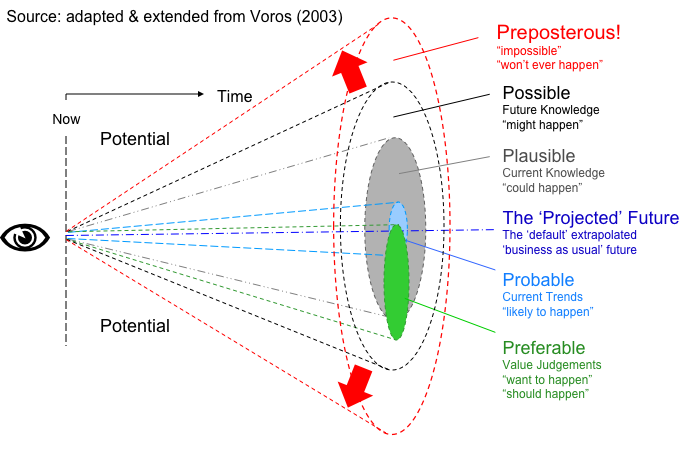